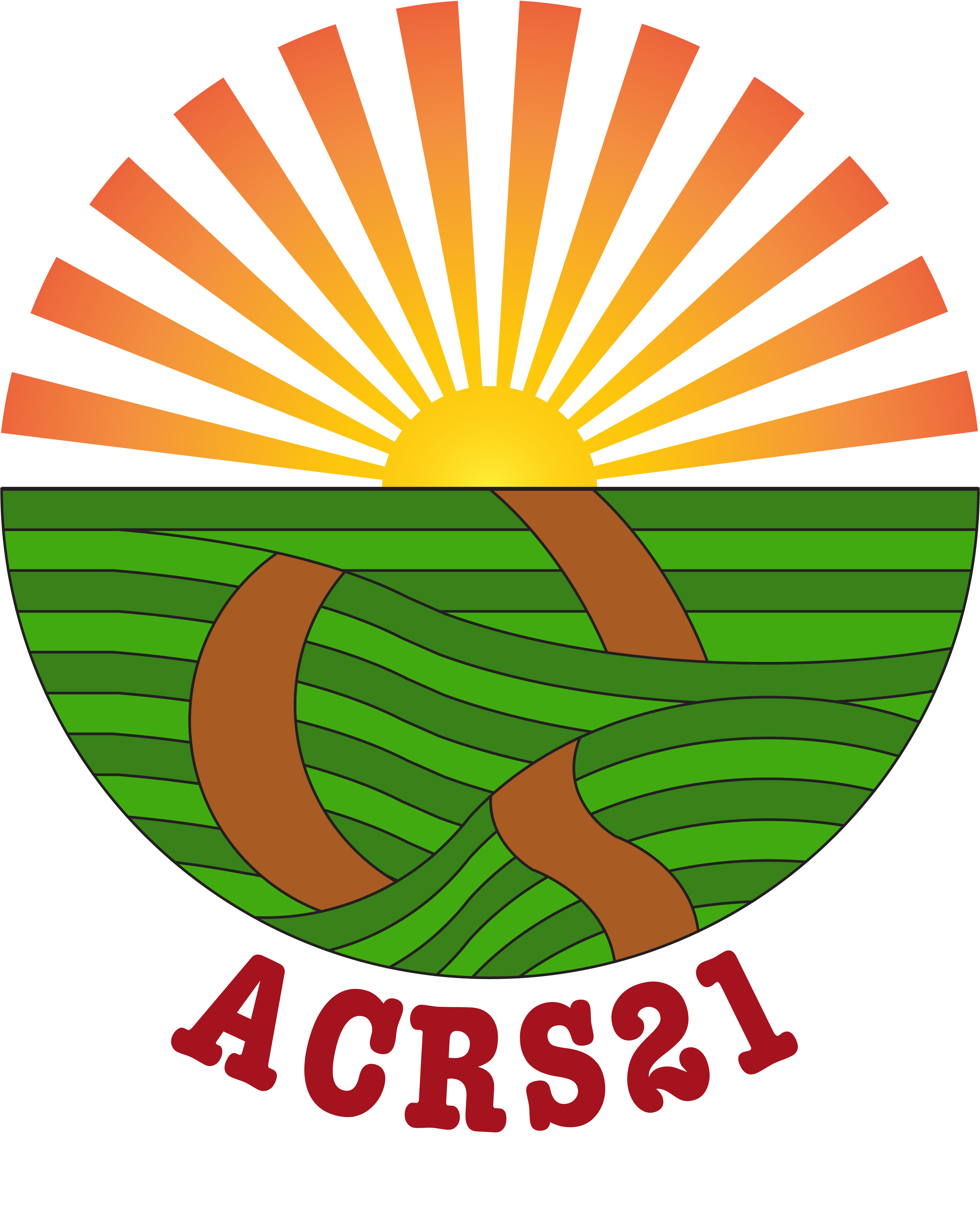 Taking A Hard Look At Soft Skills
By Morgan Henson
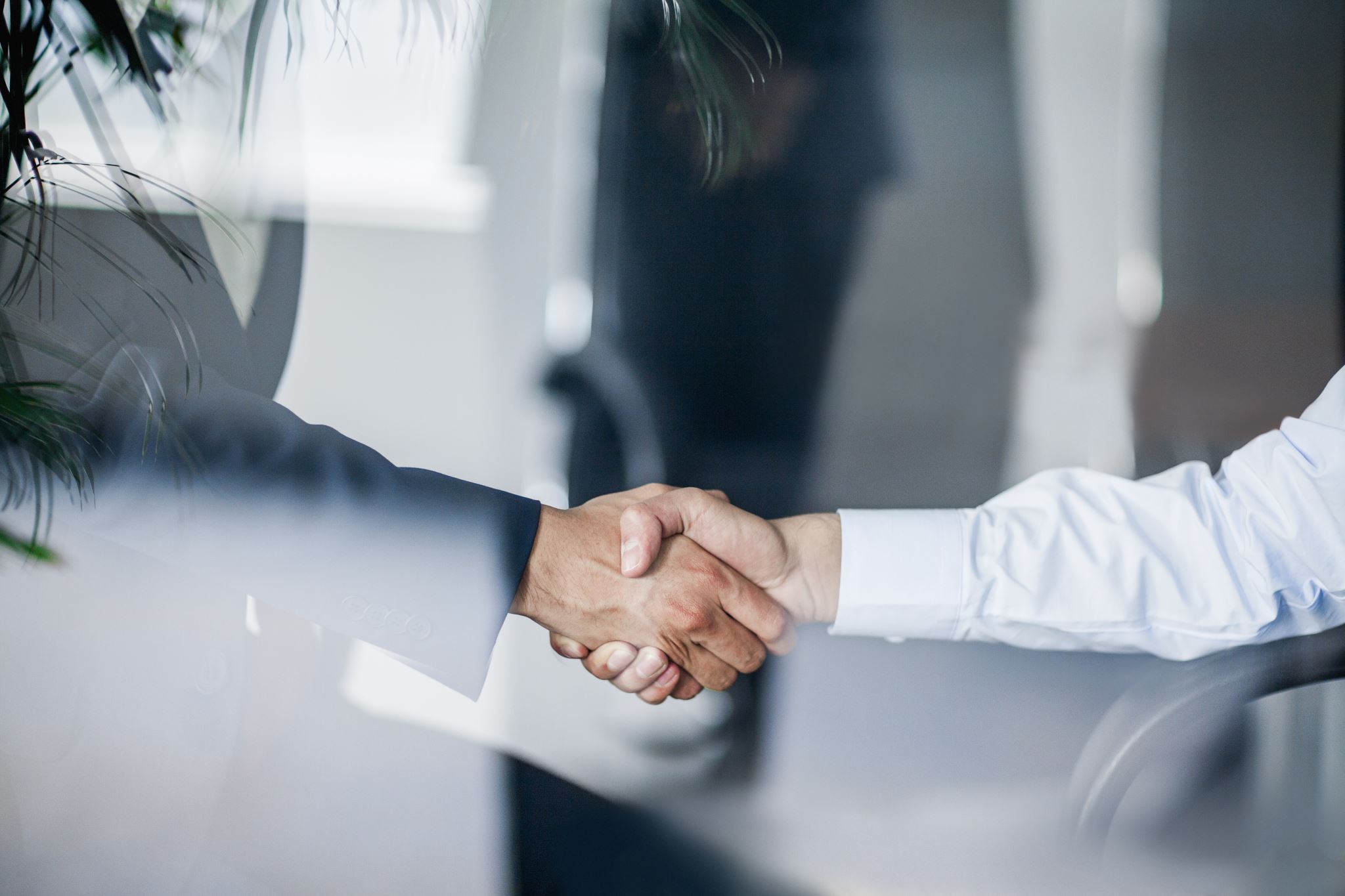 What is a soft skill?
A soft skill is a personal attribute that enables someone to interact effectively
These are skills that would not typically be listed on a resume (like proficiency in a program or a degree) but that are still necessary to be an effective employee
Time Management
Social Competence
Achievement Motivation
Intellectual Flexibility
Task Leadership
Definition: Maintains control when he/she is faced with potentially stressful situations.
Examples: Remains composed during criticism, can effectively speak to large groups, does not allow emotions to dictate decisions
Emotional Control
Active Initiative
Definition: Likes to initiate action in new situations.
Examples: A self- starter, doesn’t need to be asked to do something, can think critically about what needs to be done
Self Confidence
Game time!
What skill is Michael NOT displaying very well in this video?
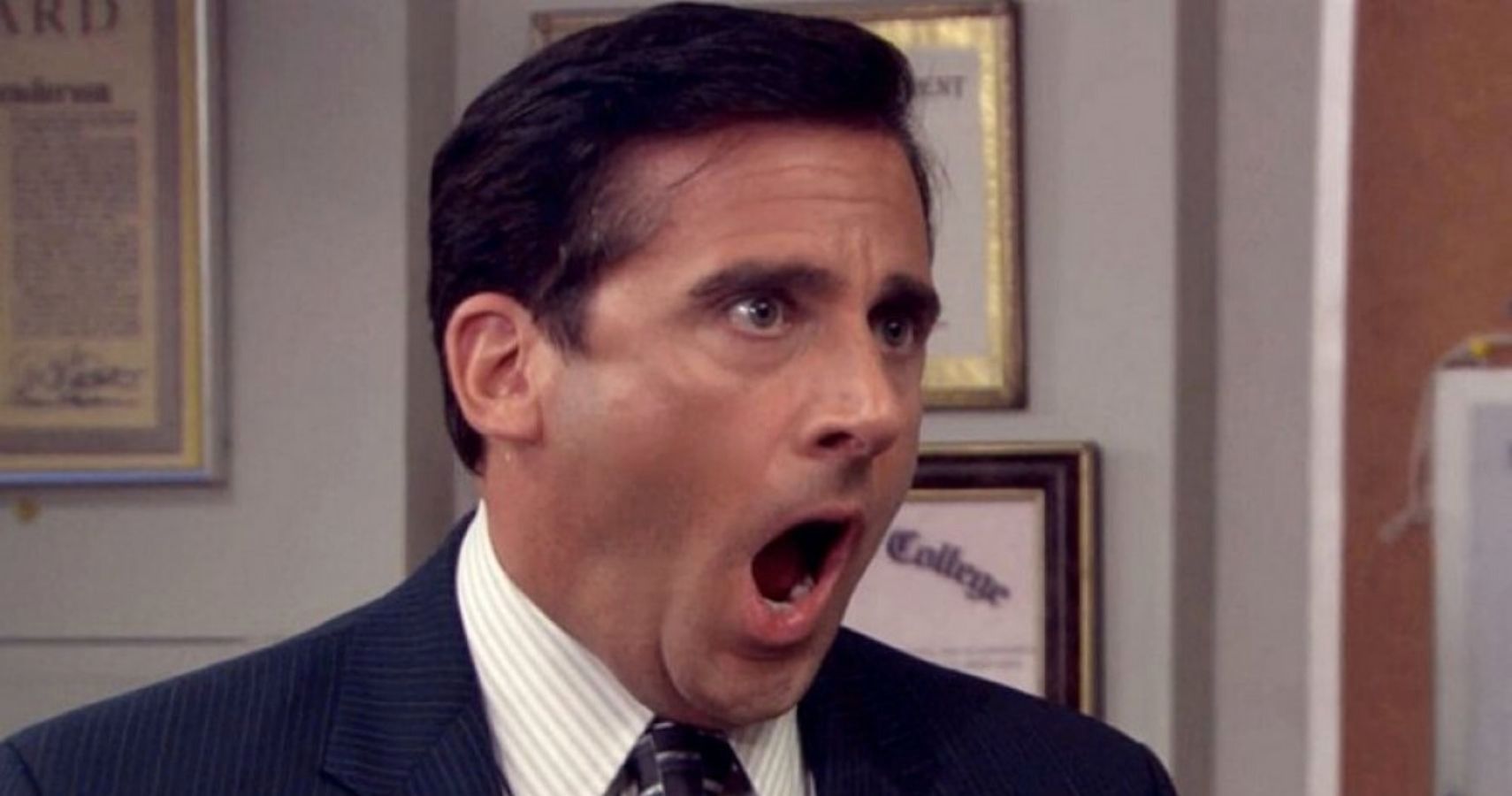 https://www.youtube.com/watch?v=CQ_eDE0OMds&list=PLKkcRMjJTBgad8i7bjqSz6dsshCLeDHAN&index=3
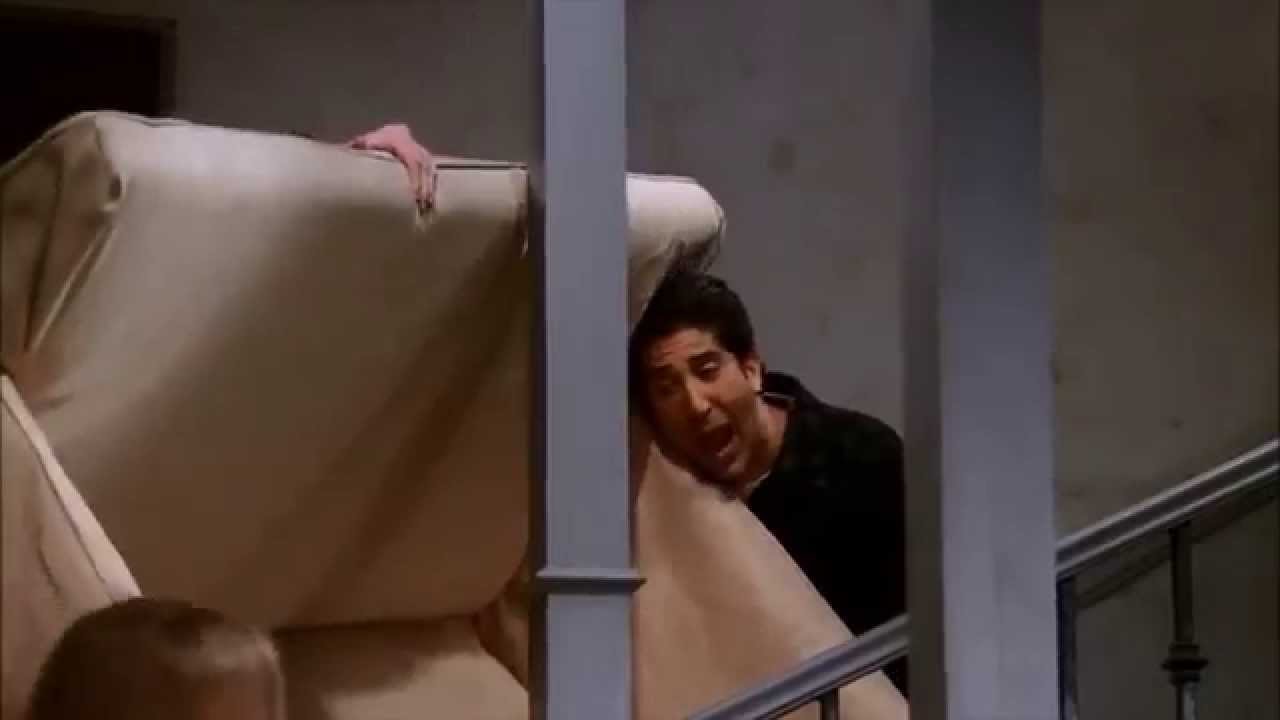 What skill does Ross use in this situation?
https://www.youtube.com/watch?v=8w3wmQAMoxQ&list=PLKkcRMjJTBgad8i7bjqSz6dsshCLeDHAN&index=6
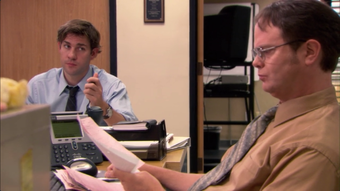 What skill of Dwight’s is Jim tracking in this video?
https://www.youtube.com/watch?v=xjyC5pv-hGc&list=PLKkcRMjJTBgad8i7bjqSz6dsshCLeDHAN
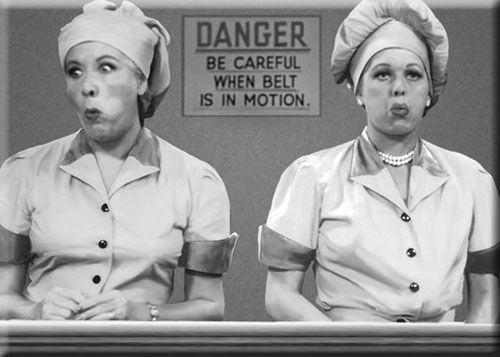 What skill(s) were Lucy and Ethel using in this situation by putting chocolates in their hats?
https://www.youtube.com/watch?v=NkQ58I53mjk&list=PLKkcRMjJTBgad8i7bjqSz6dsshCLeDHAN&index=7
What skill in Ron NOT doing a good job of using when the woman tries to speak to him?
https://www.youtube.com/watch?v=Hyc1aMtnHJo&list=PLKkcRMjJTBgad8i7bjqSz6dsshCLeDHAN&index=2
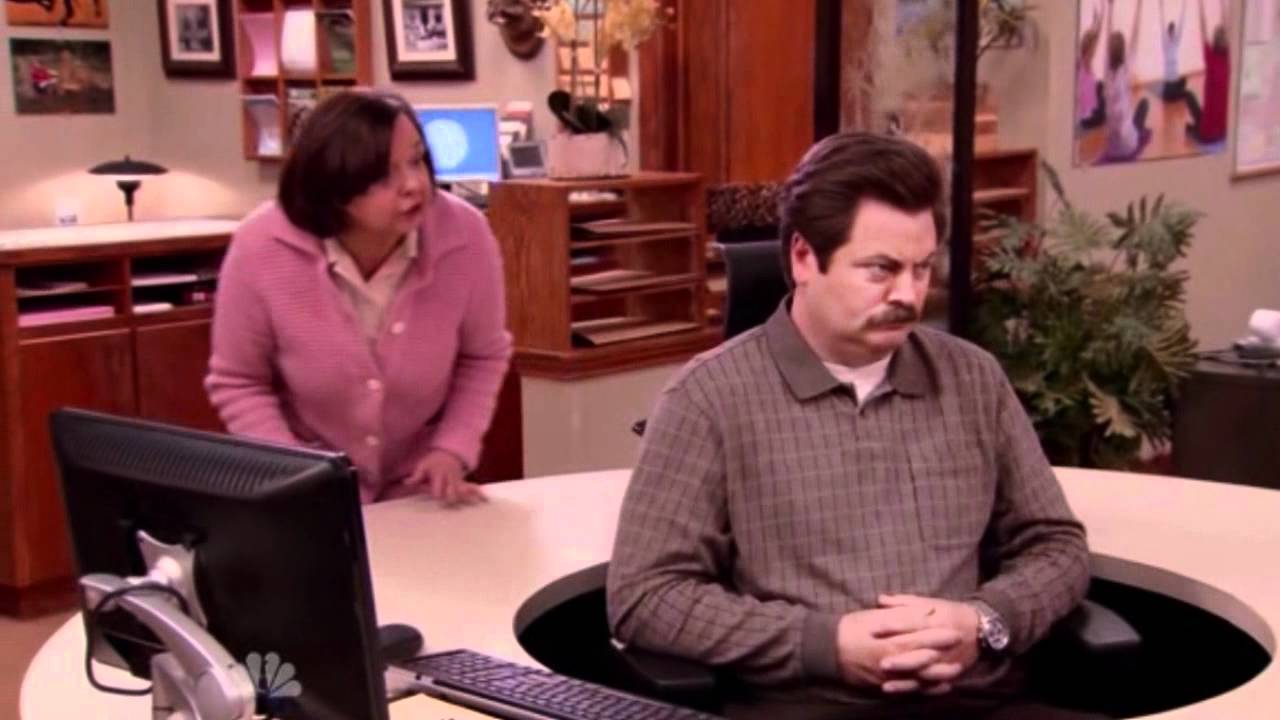